Мои пособия, находки, идеи…
Воспитатель ГБДОУ № 124
Невского района г.Санкт-Петербурга
Тарасова Ольга Михайловна
Olga—tarasova@bk.ru
8-921-974-92-70
Санкт-Петербург
2015г.
Детский сад – особое учреждение, практически это второй дом для его сотрудников и детей. А свой дом всегда хочется сделать уютным и теплым. Нехватка материальных средств на приобретение различного оборудования, игр способствует развитию творчества воспитателей.
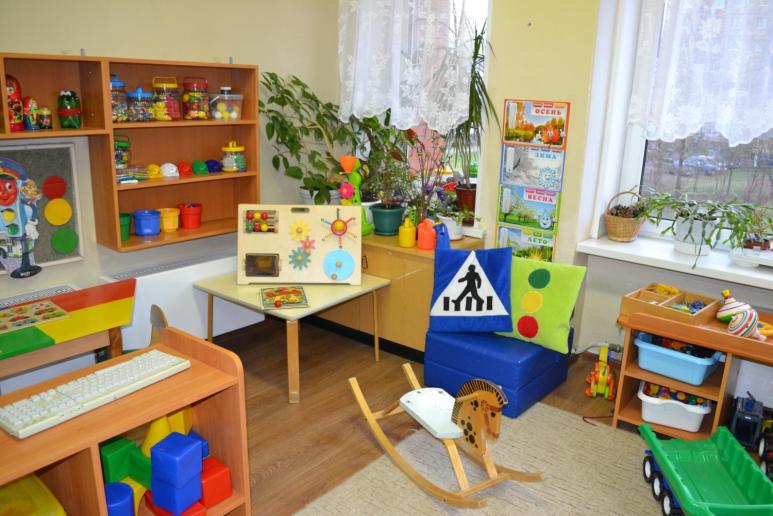 Пособия из бросового материала…
« Бросовый материал – это всё то, что можно было без жалости выкинуть, а можно использовать, дав волю безграничной детской фантазии» О. Шлосс.
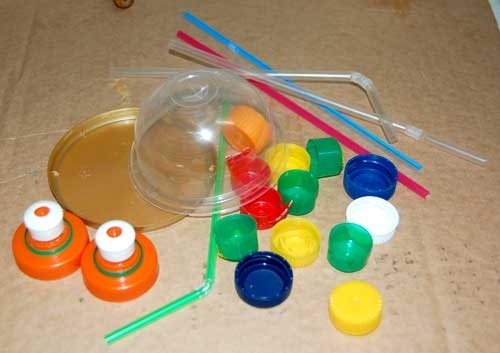 Светофоры
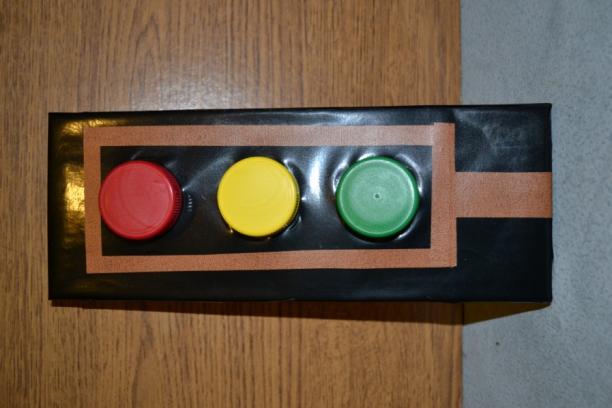 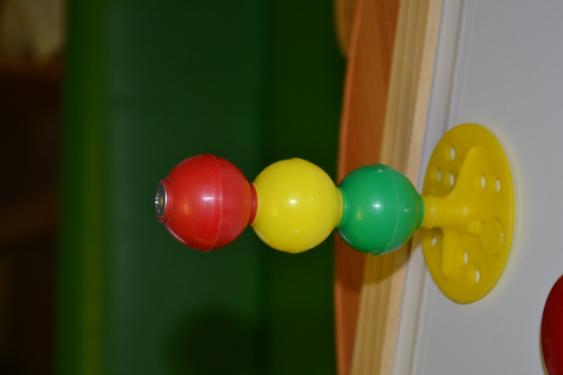 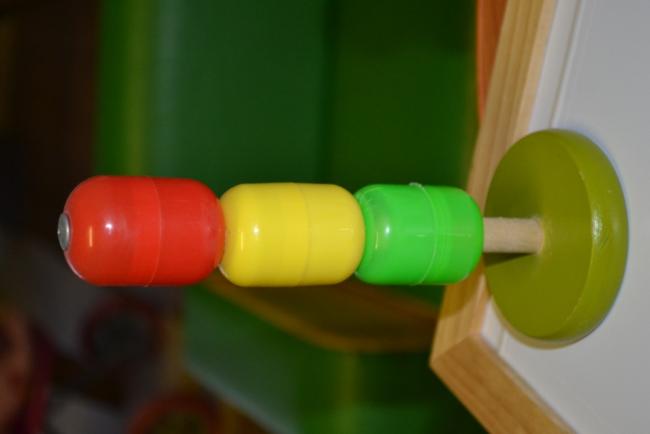 «Чудо - крышки»
«Чудо - крышки»
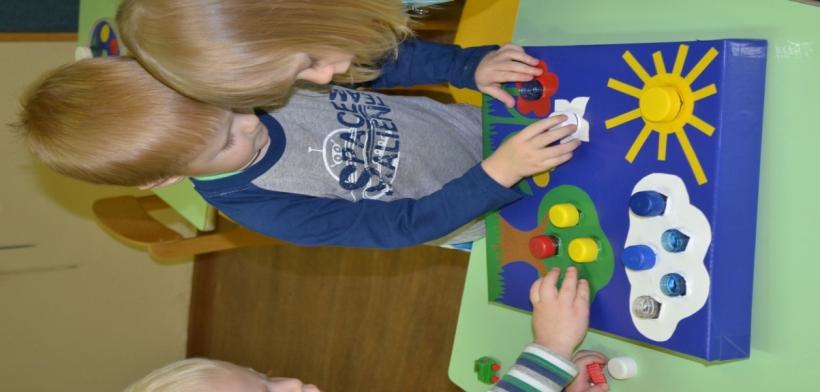 «Чудо - крышки»
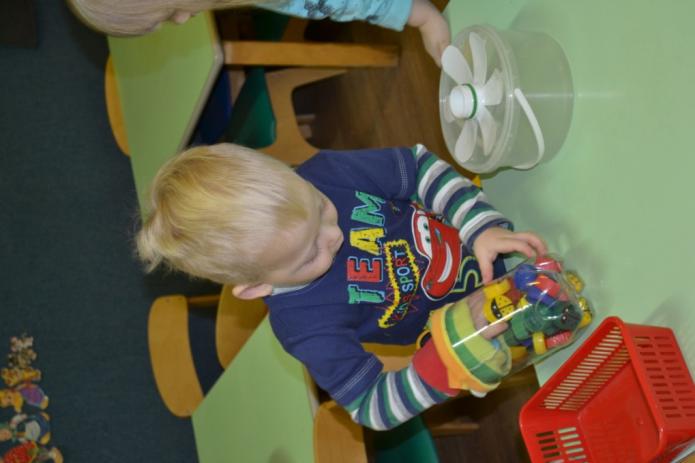 «Волшебные мешочки»
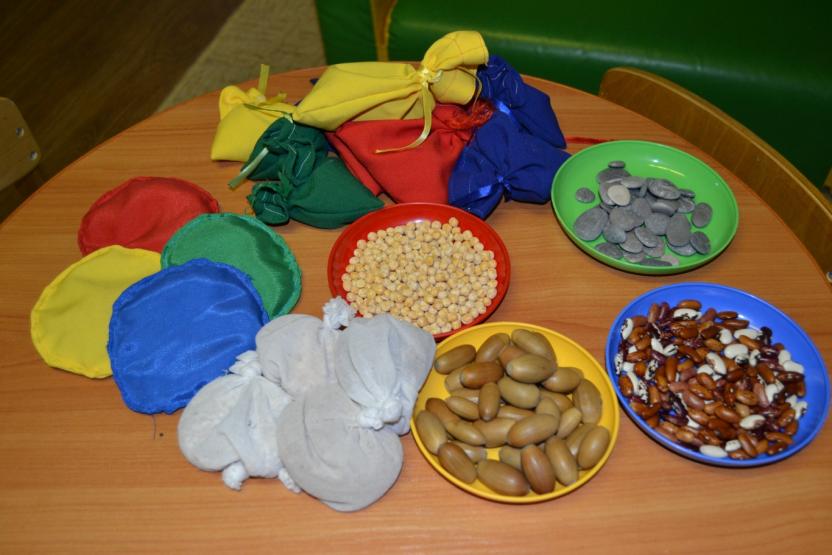 «Весёлые мячики»
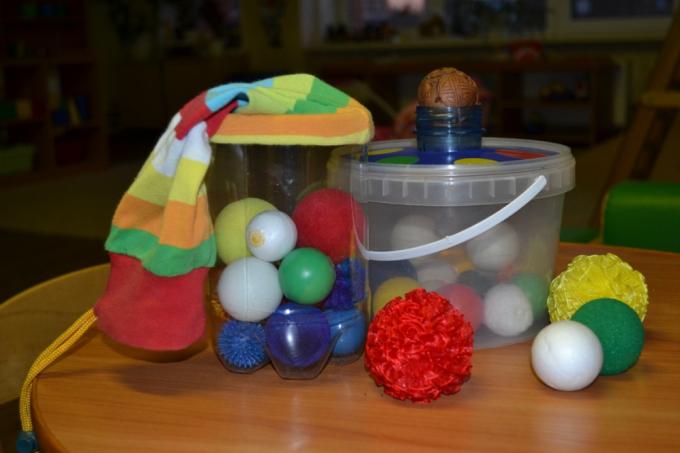 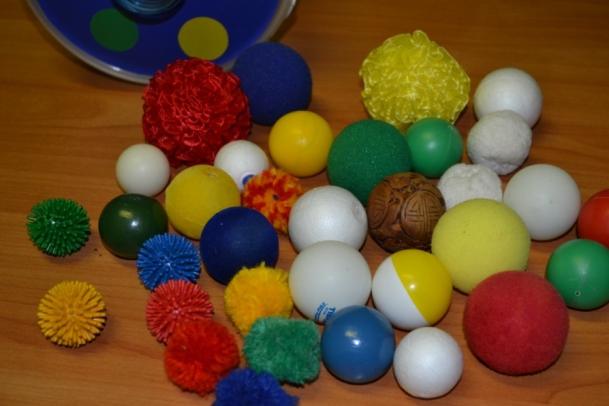 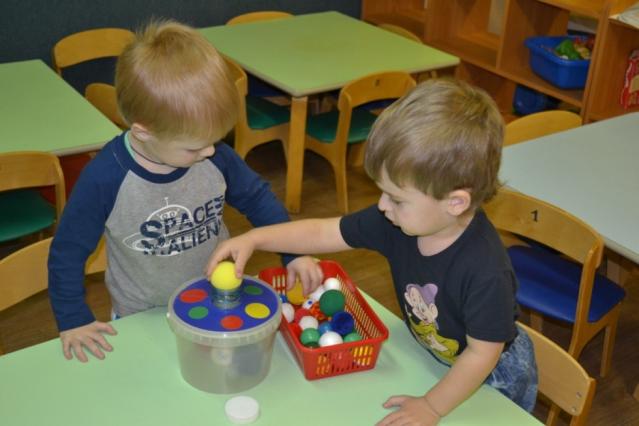 «Ловкие ручки»
«Черепашки»
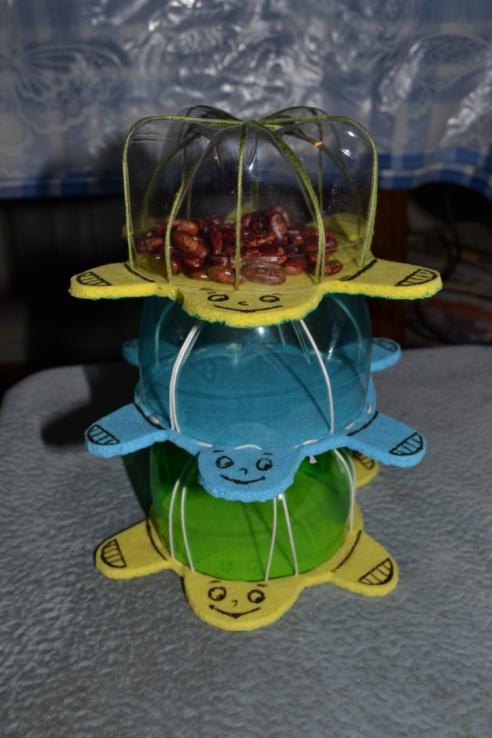 «Дорожка здоровья»
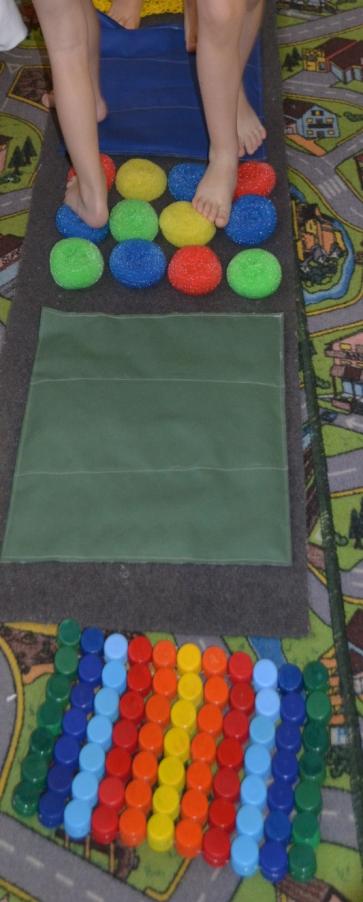 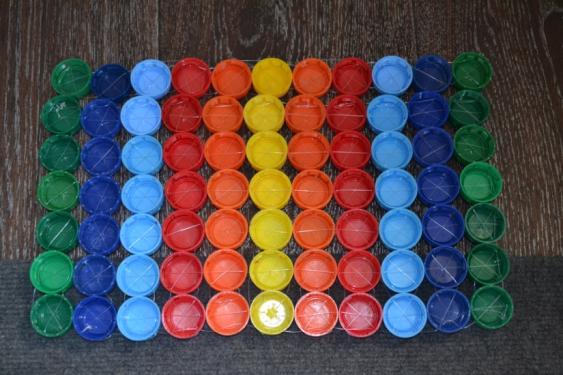 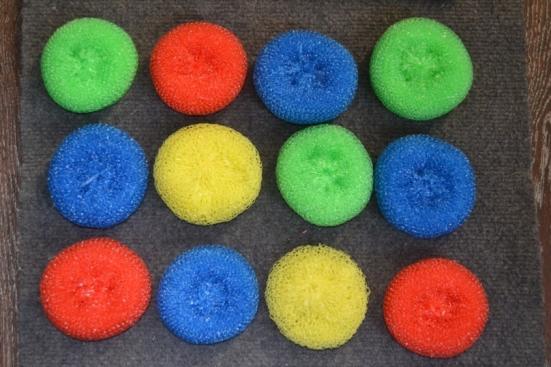 «Озорные ёжики»
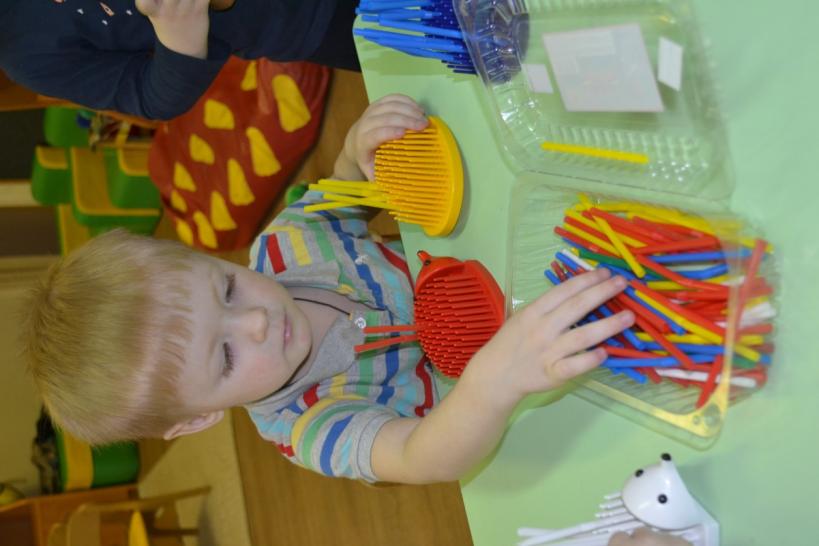 «Горшочки, прищепки и колечки».
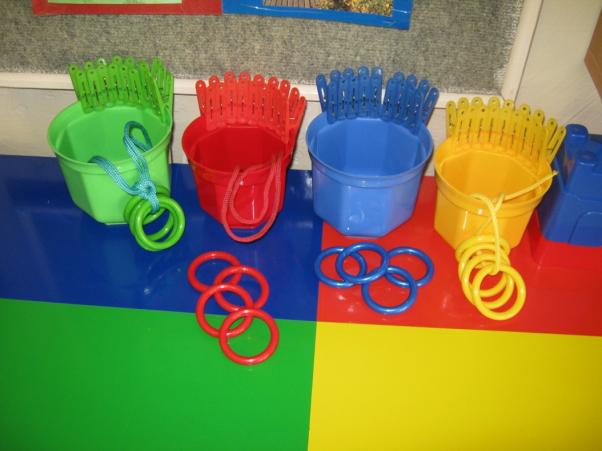 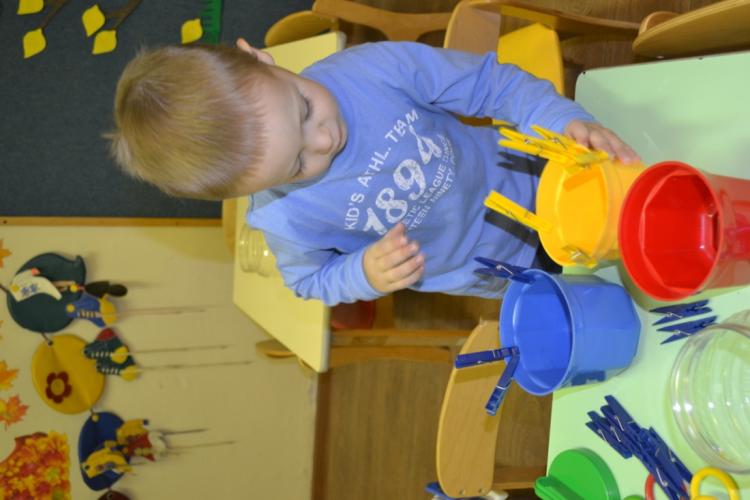 Контейнеры для хранения:
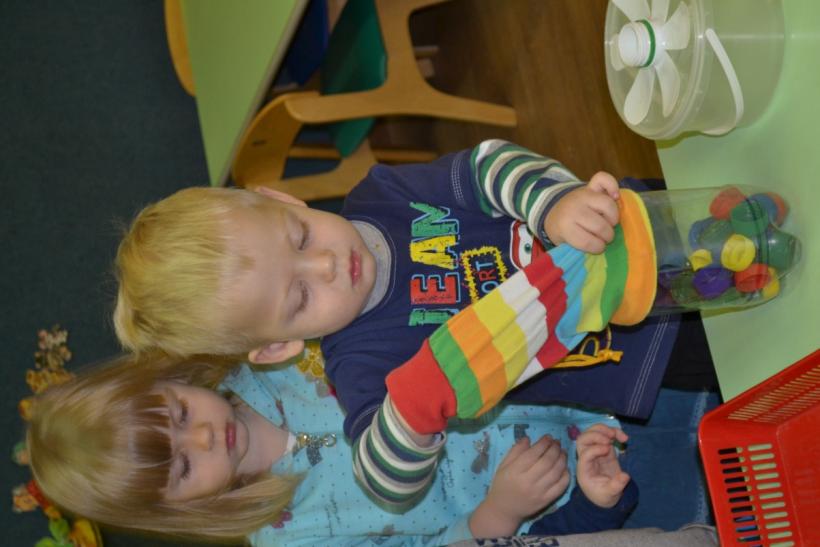 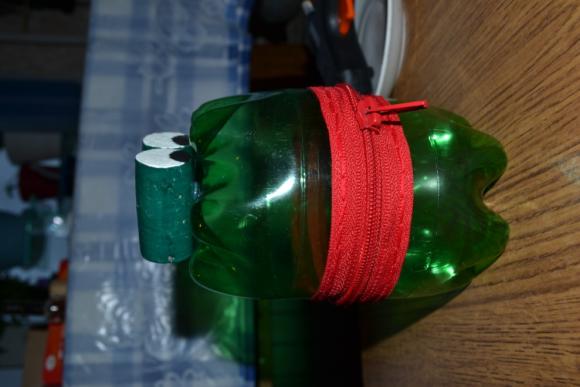 Поделки из киндер – сюрпризов:
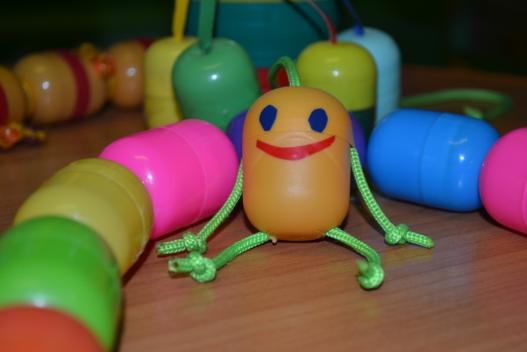 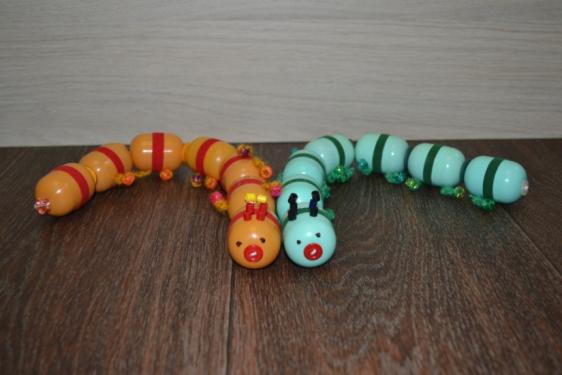 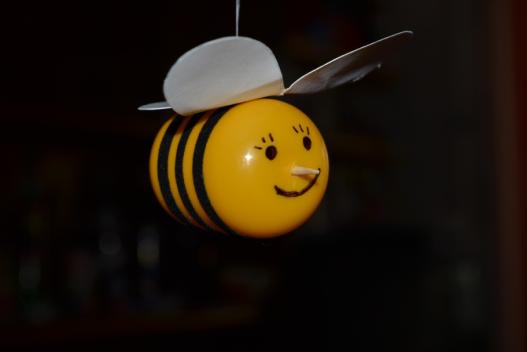 Поделки из киндер - сюрпризов:«Тюльпанчики»
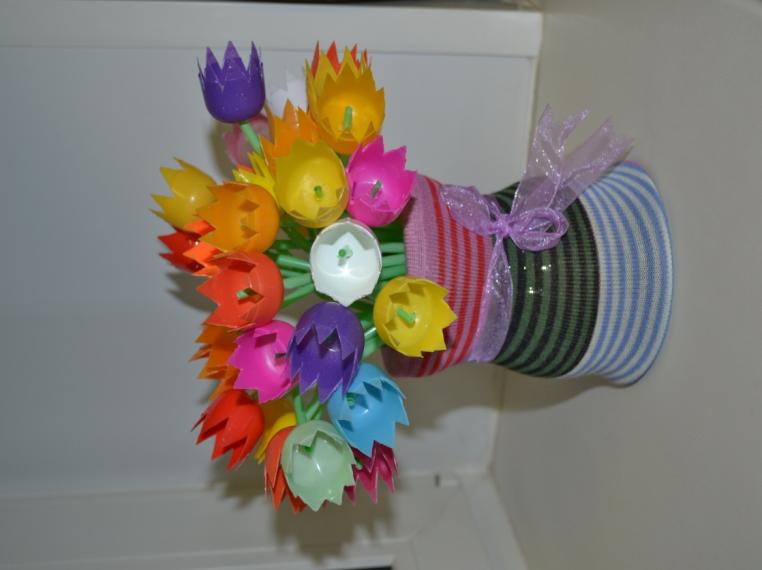 «Ваза для цветов»                           (пластиковая бутылка, диск).
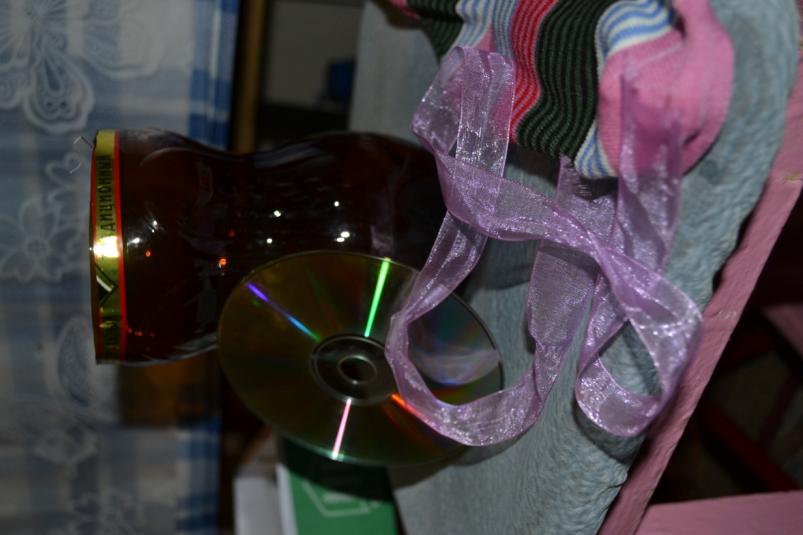 «Подсолнухи» (пластиковые бутылки).
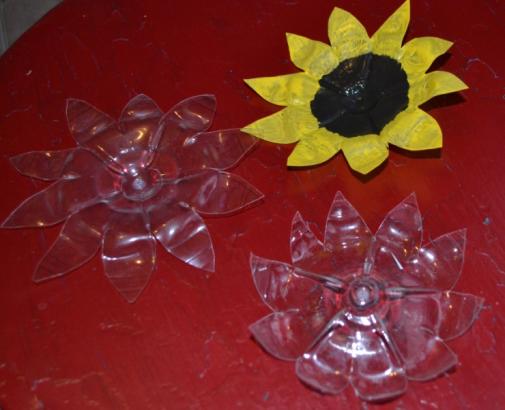 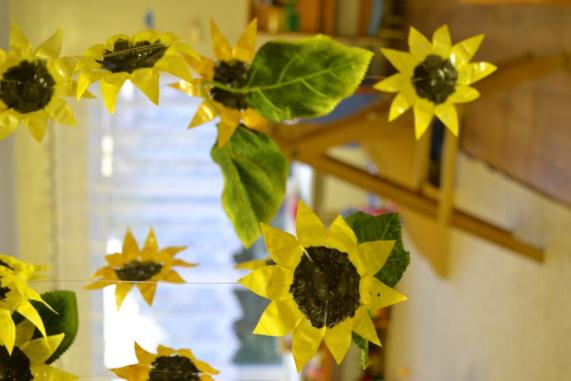 «Осень»                                    (пластиковые бутылки).
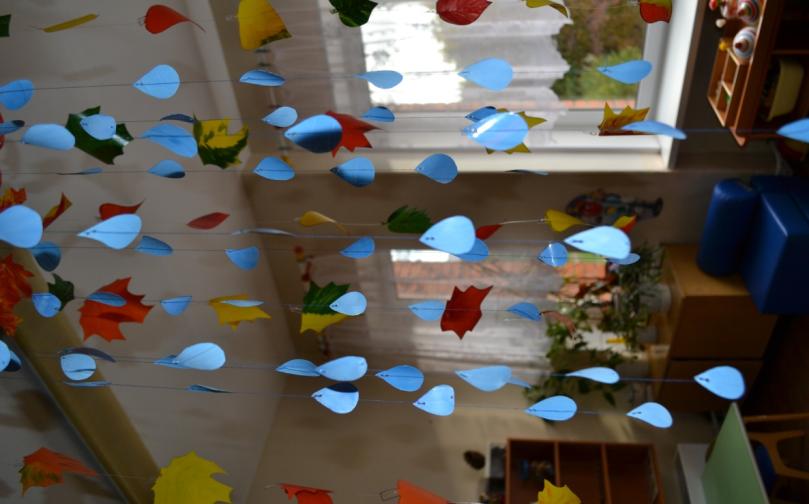 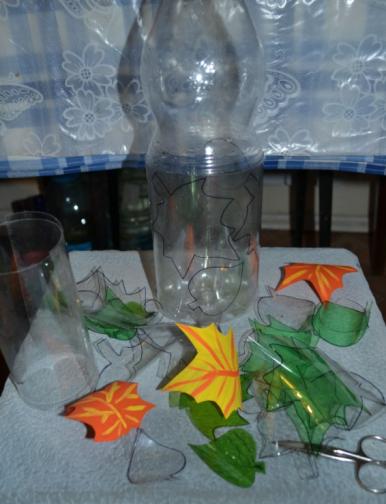 «Зима»                           (пластиковые бутылки).
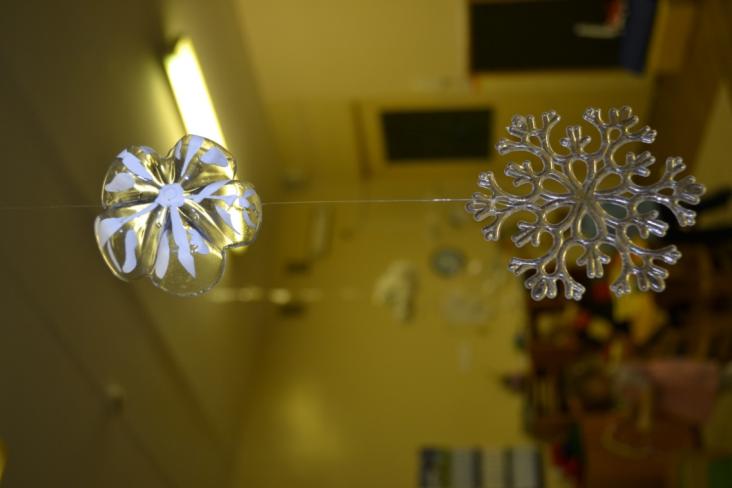 «Весенняя фантазия»                         (пластиковые бутылки и не только).
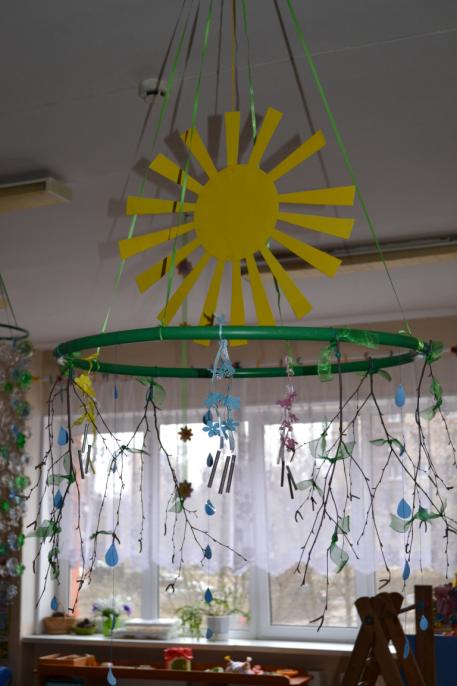 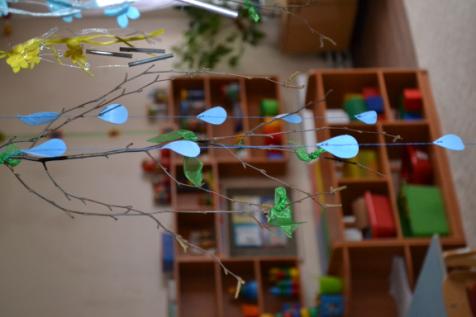 «Лето»
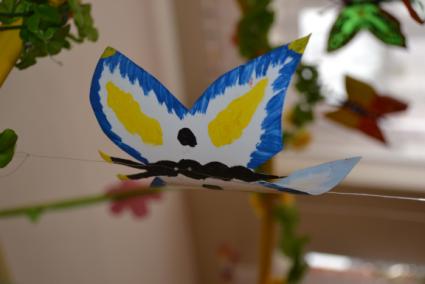 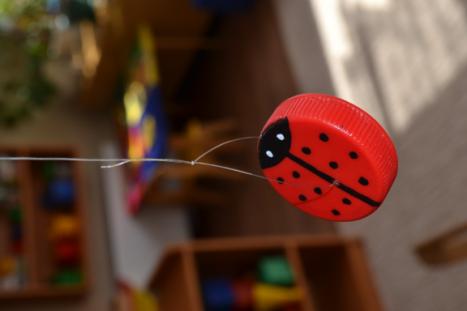 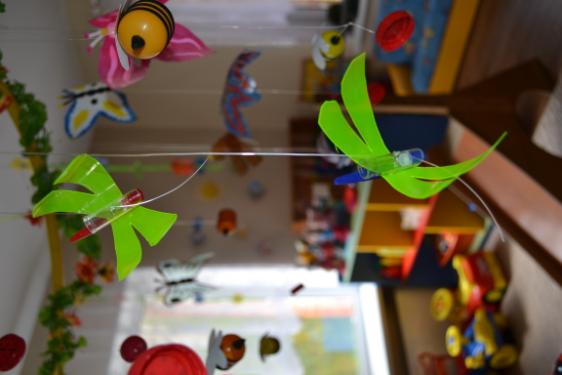 «Маятники»
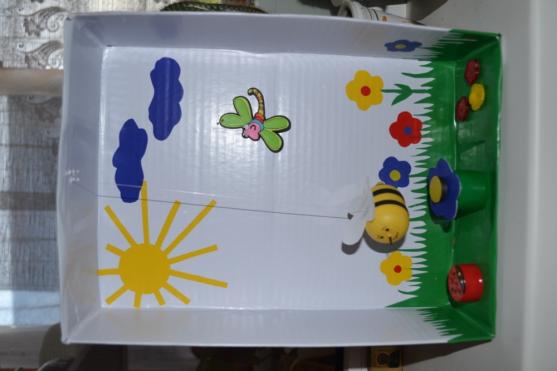 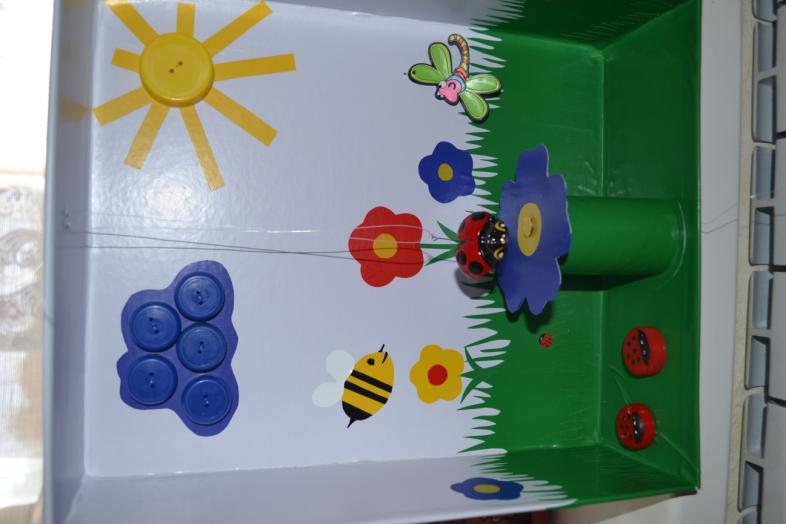 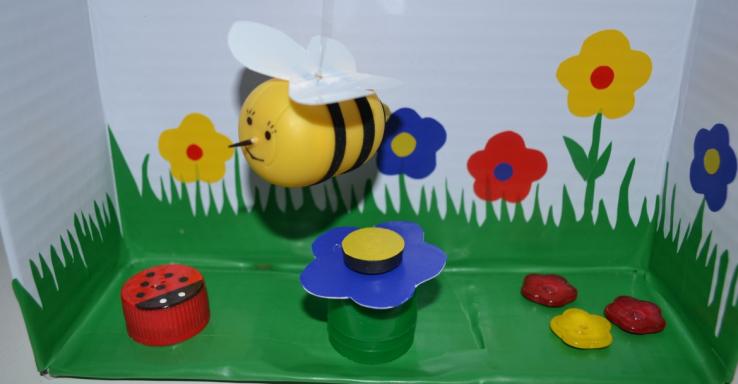